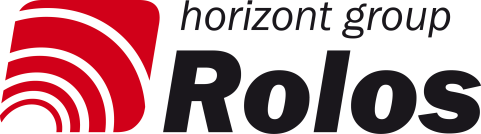 VWT-LED, przyczepa z tablicą o zmiennej treści
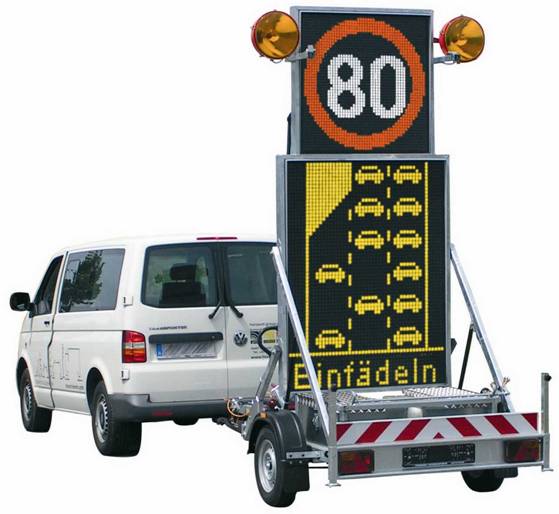 Zapraszamy do zapoznania się  z prezentacją
przyczepy z tablicą 
o zmiennej treści:
VWT-LED
1
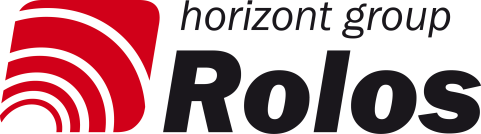 VWT-LED, przyczepa z tablicą o zmiennej treści
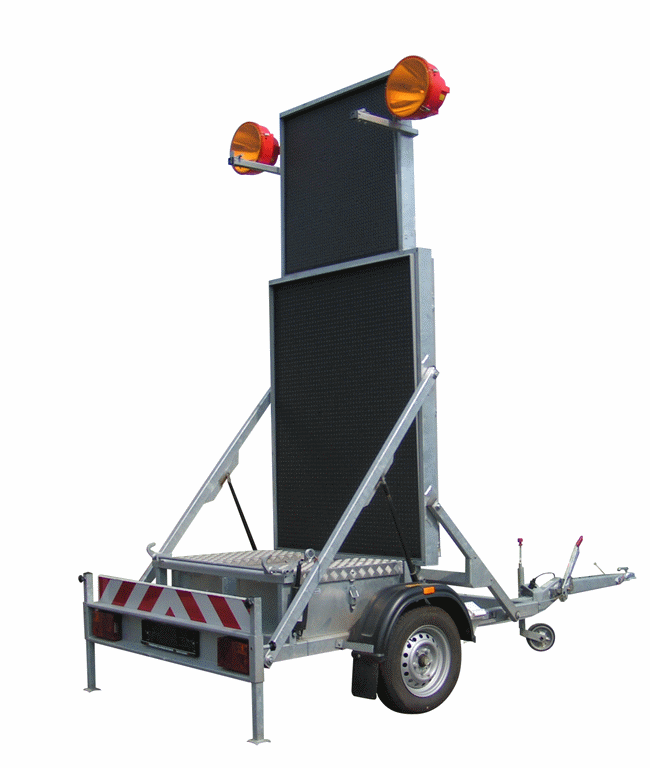 Możliwość pracy w czasie jazdy, do    
    prędkości 80 km/h przy zaczepie     
   oczkowym lub do 62 km/h przy zaczepie       
   kulowym
 tablica zamontowana na przyczepie lekkiej
 konstrukcja ocynkowana ogniowo
	wyposażona w elektryczny silnik do  
    składania/rozkładania tablicy LED 
 elektryczne blokowanie tablicy podczas   
    transportu i pracy  	
	skrzynia ze stali nierdzewnej na dwa
    akumulatory 230Ah i ładowarkę 230V/12V/25 A
	regulowana wysokość dyszla 350-1.000 mm, 
     ocynkowany ogniowo	
	dwie podpory z tyłu przyczepy i przednia z kołem 
    manewrowym
	hamulec postojowy
2
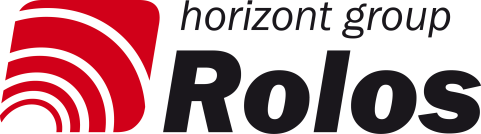 VWT-LED, przyczepa z tablicą o zmiennej treści
Zgodność z normą EN 12966	
  Możliwość jednoczesnego wyświetlania do 4  komunikatów:   
    dwóch na górnej i dwóch na dolnej części tablicy
  Możliwość jednoczesnego wyświetlania animacji i tekstów
	Możliwośc wyświetlania stałego, migowego lub naprzemiennie
	Dwukolorowa górna część tablicy i żółte teksty oraz piktogramy   
     na dolnej
	Możliwość indywidualnego programowania
  Automatyczna redukcja jasności
	300 - 1500 znaków/tekstów/piktogramów
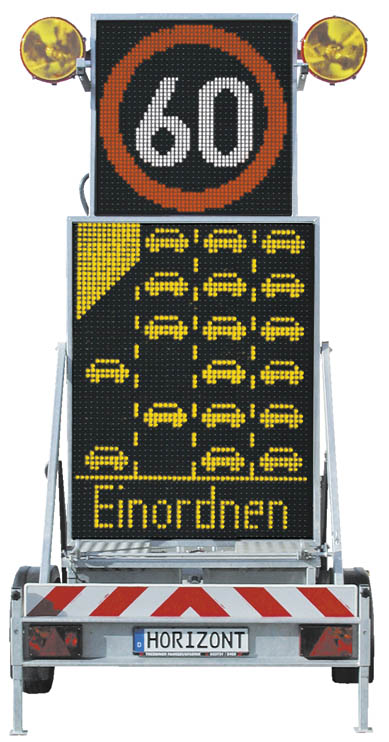 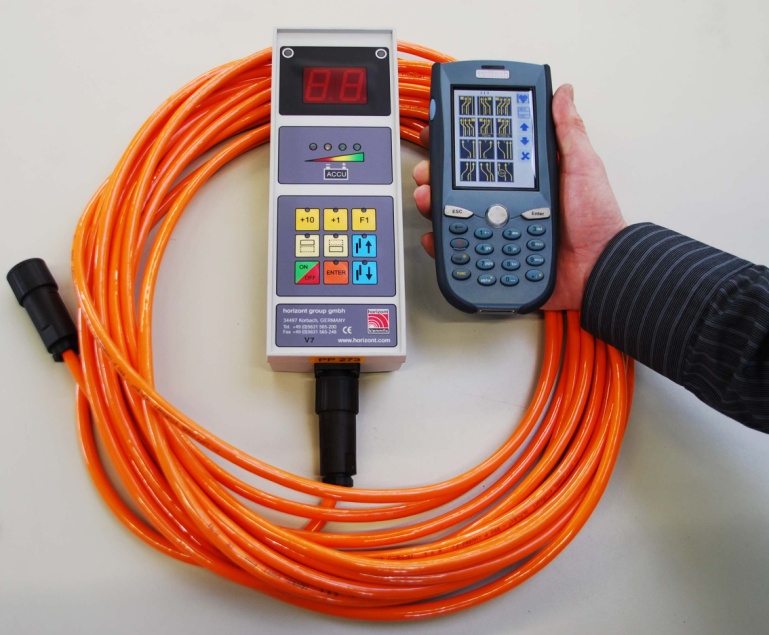 3
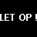 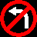 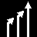 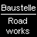 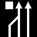 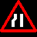 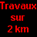 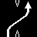 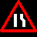 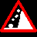 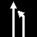 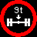 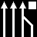 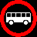 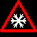 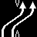 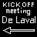 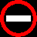 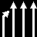 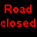 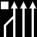 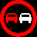 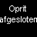 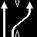 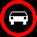 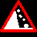 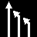 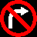 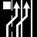 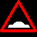 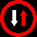 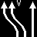 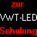 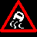 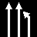 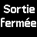 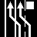 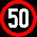 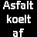 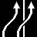 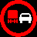 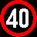 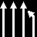 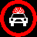 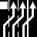 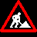 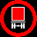 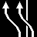 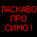 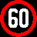 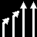 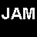 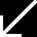 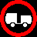 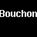 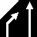 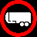 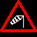 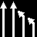 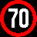 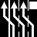 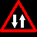 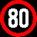 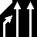 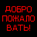 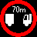 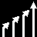 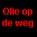 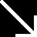 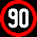 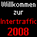 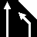 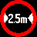 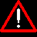 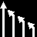 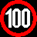 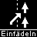 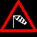 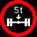 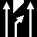 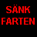 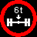 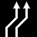 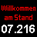 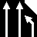 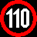 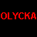 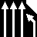 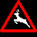 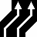 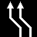 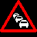 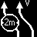 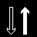 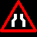 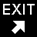 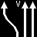 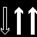 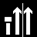 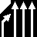 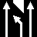 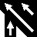 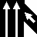 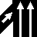 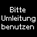 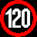 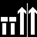 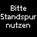 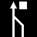 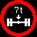 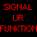 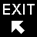 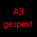 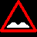 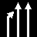 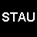 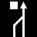 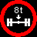 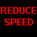 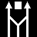 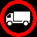 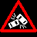 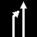 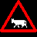 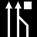 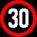 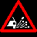 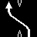 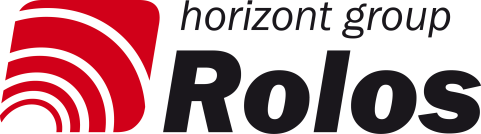 VWT-LED, przyczepa z tablicą o zmiennej treści
Bezprzewodowy pilot dotykowy
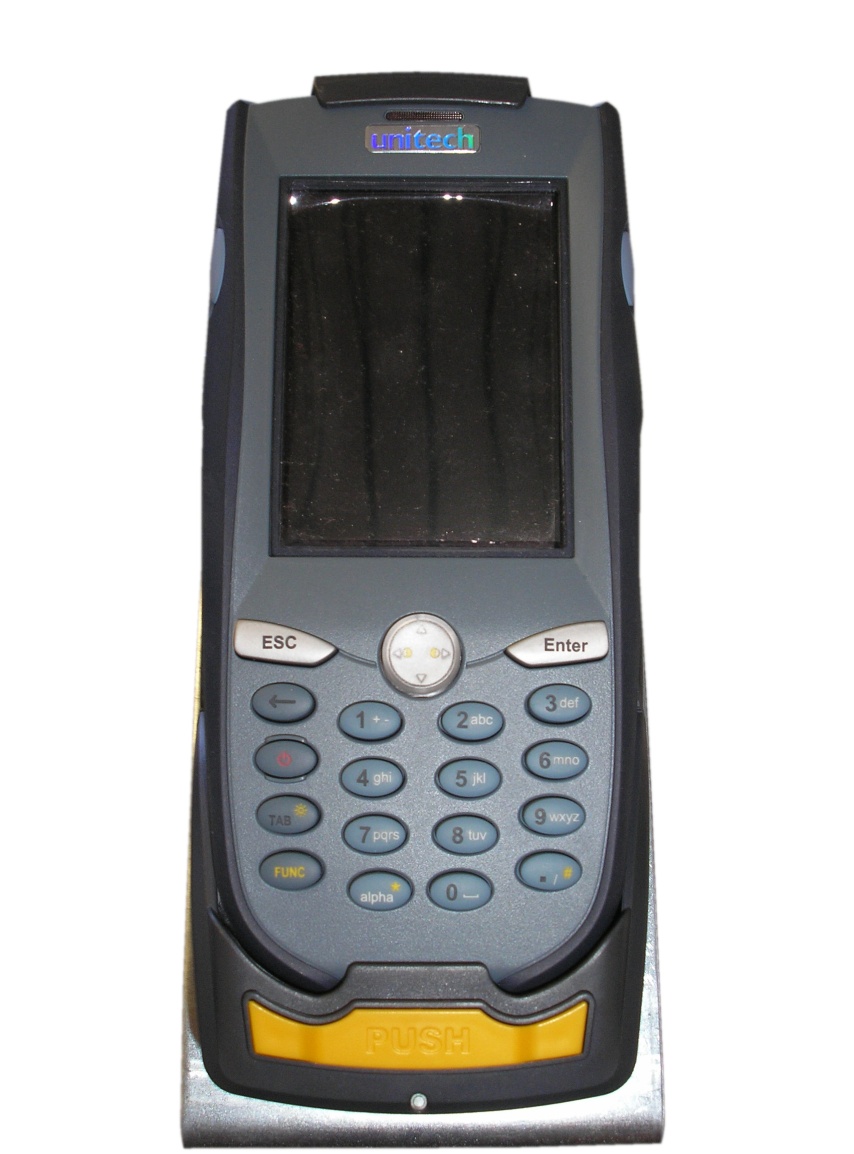 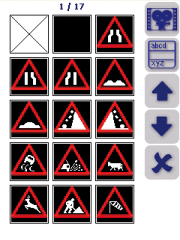 Do 
1500 
znaków drogowych, tekstów 
i animacji
PROGRAMOWANIE PRZEZ UŻYTKOWNIKA
4
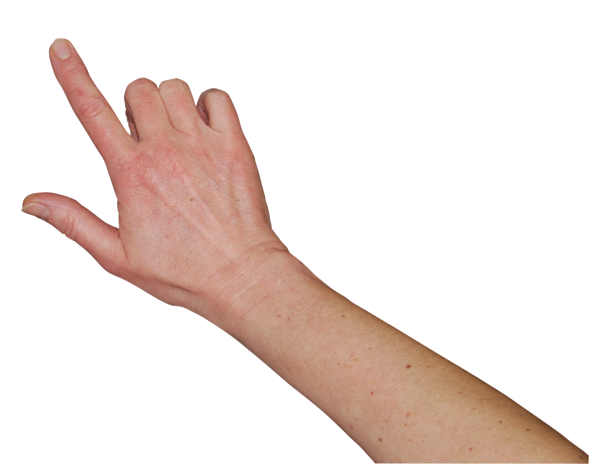 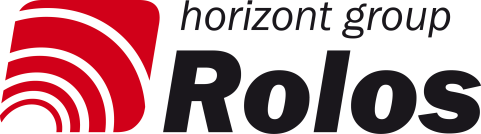 Wysoka wydajność świetlna
Brak panela zewnętrznego = brak refleksów  
    świetlnych!

  Każda dioda posiada niezależną soczewkę   
    co gwarantuje wysoką wydajność światła!
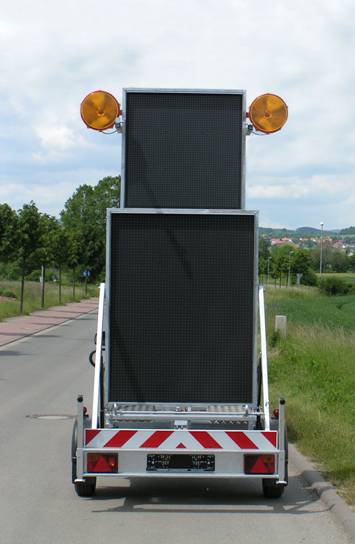 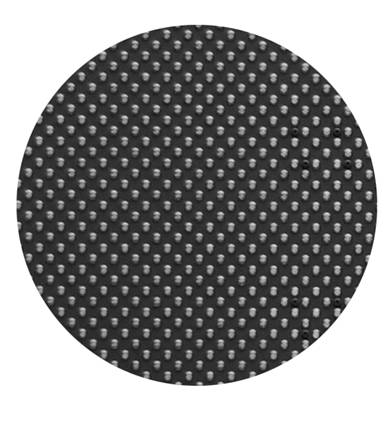 5
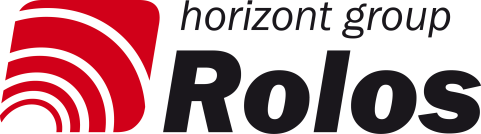 Porównanie Urządzeń (Plusy i minusy)
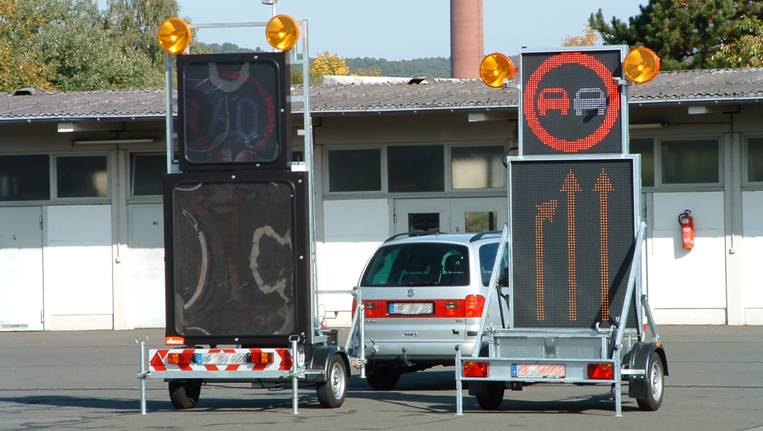 Produkt horizont
Każda dioda posiada niezależną soczewkę   
    co gwarantuje wysoką wydajność światła!
Brak panela zewnętrznego = brak refleksów  
    świetlnych!
Produkt konkurencyjny
Zewnętrzny panel powoduje powstawanie
     refleksów świetlnych!
6
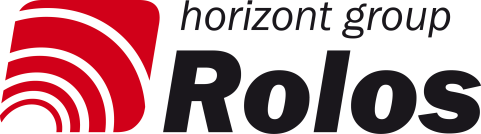 Porównanie Urządzeń (kąt widzenia LED)
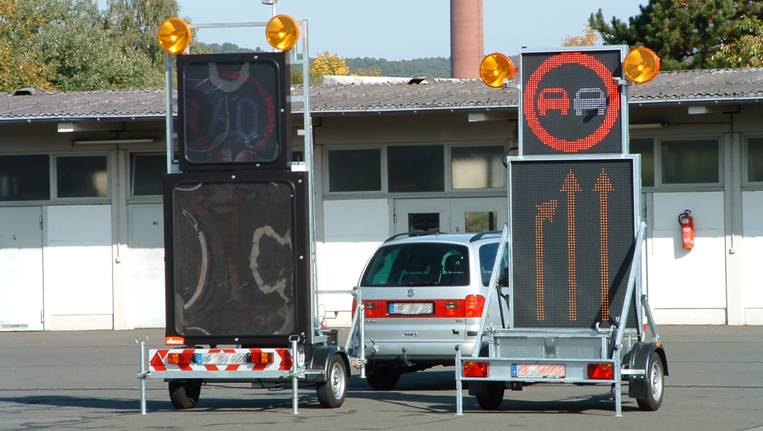 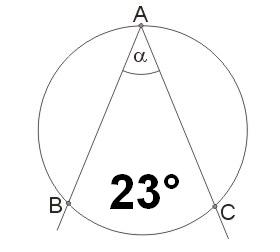 W przypadku produktu konkurencji mniejszy kąt świecenia diod LED powoduje nieczytelność wyświetlanych komunikatów.
7
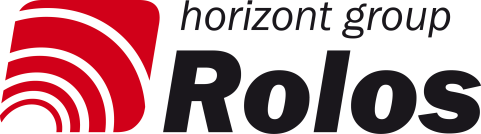 VWT-LED, przyczepa z tablicą o zmiennej treści
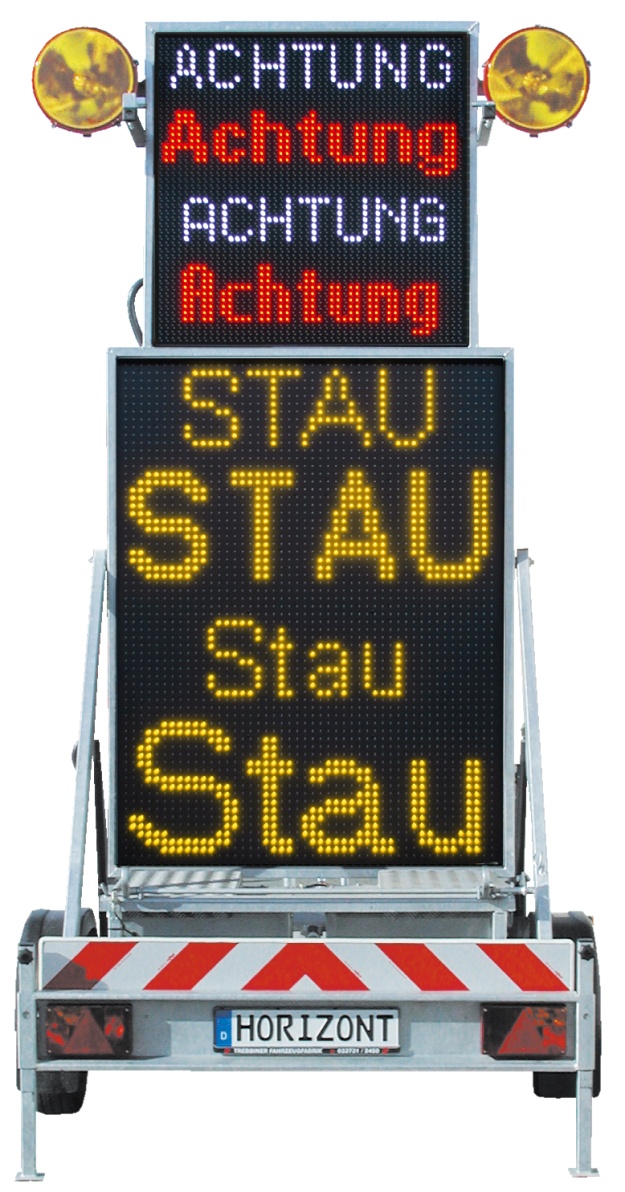 Programowanie symboli ruchu drogowego,  
     strzałek kierujących jak również komunikatów   
     takich jak: „WYPADEK”, „UWAGA OBJAZD”,     
     itp., (również w języku polskim). Możliwość 
    indywidualnego programowania przez użytkownika
	Możliwość wybrania dowolnej wielkości liter. Ich 
    wysokość jest ograniczona jedynie koniecznością  
    zachowania proporcji i czytelnością wyświetlanego 
    komunikatu.
8
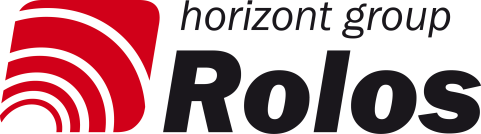 VWT-LED, przyczepa z tablicą o zmiennej treści
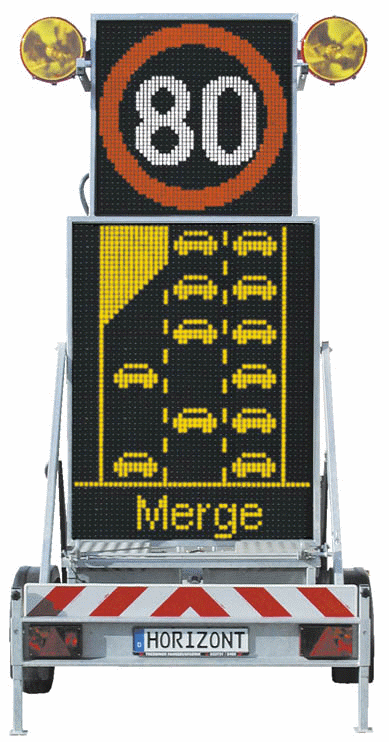 Górna część tablicy	
	Dwukolorowa grafika: 2,304 białych diod i 2,304  
     czerwonych
	Do 1,024 białych pikseli i 1,024 czerwonych, na  
     każdy wyświetlany znak drogowy
	Różne wielkości znaków drogowych:	Ø 940 mm,        980 mm,        940 mm	
	Wymiary górnej tablicy LED: 
     1,023 x 1,023 x 180mm
9
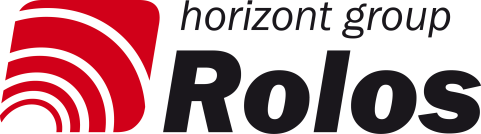 VWT-LED, przyczepa z tablicą o zmiennej treści
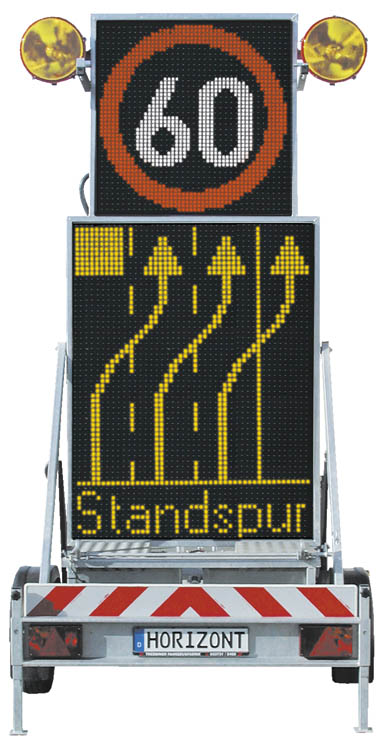 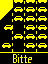 Dolna część tablicy
	3,072 żółtych diod LED
	1,024 pikseli dla każdego znaku lub komunikatu
   Różne wielkości wyświetlanych znaków
	 Wymiary dolnej tablicy LED: 1,268 x 1,657 x 
     180mm
10
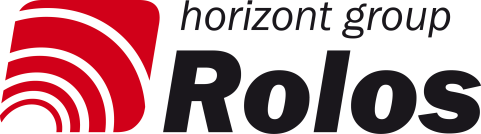 VWT LED, dane techniczne
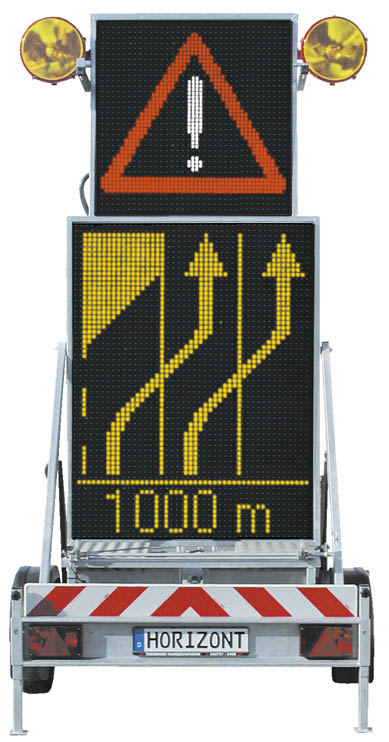 Długość całkowita:	3.840 mm
Szerokość całkowita:	1.820 mm
Tablica ostrzegawcza   po rozłożeniu:	3.840 mm   złożona:	1.380 mm
DMC:	750 kg
Masa własna: 	450 kg
Częstotliwość błysków:	15 – 60 / min.
Temperatura pracy:	-20°C to +70°C
Klasa szczelności:	IP 54
Kąt widzenia diod LED:	20 – 23°
Natężenie światła:	do 34,600 cd
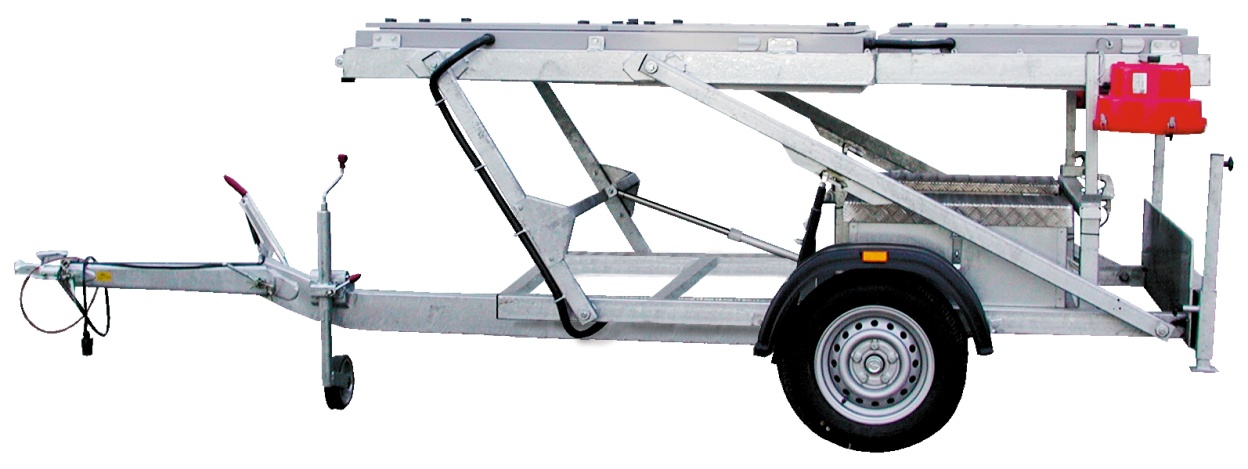 11
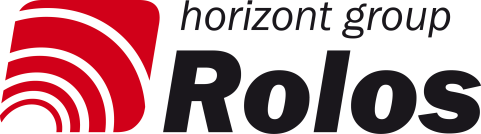 VWT-LED, szczegóły
Fotosensor zapewniający  automatyczne dostosowanie natężenia światła tablicy do panujących warunków zewnętrznych.
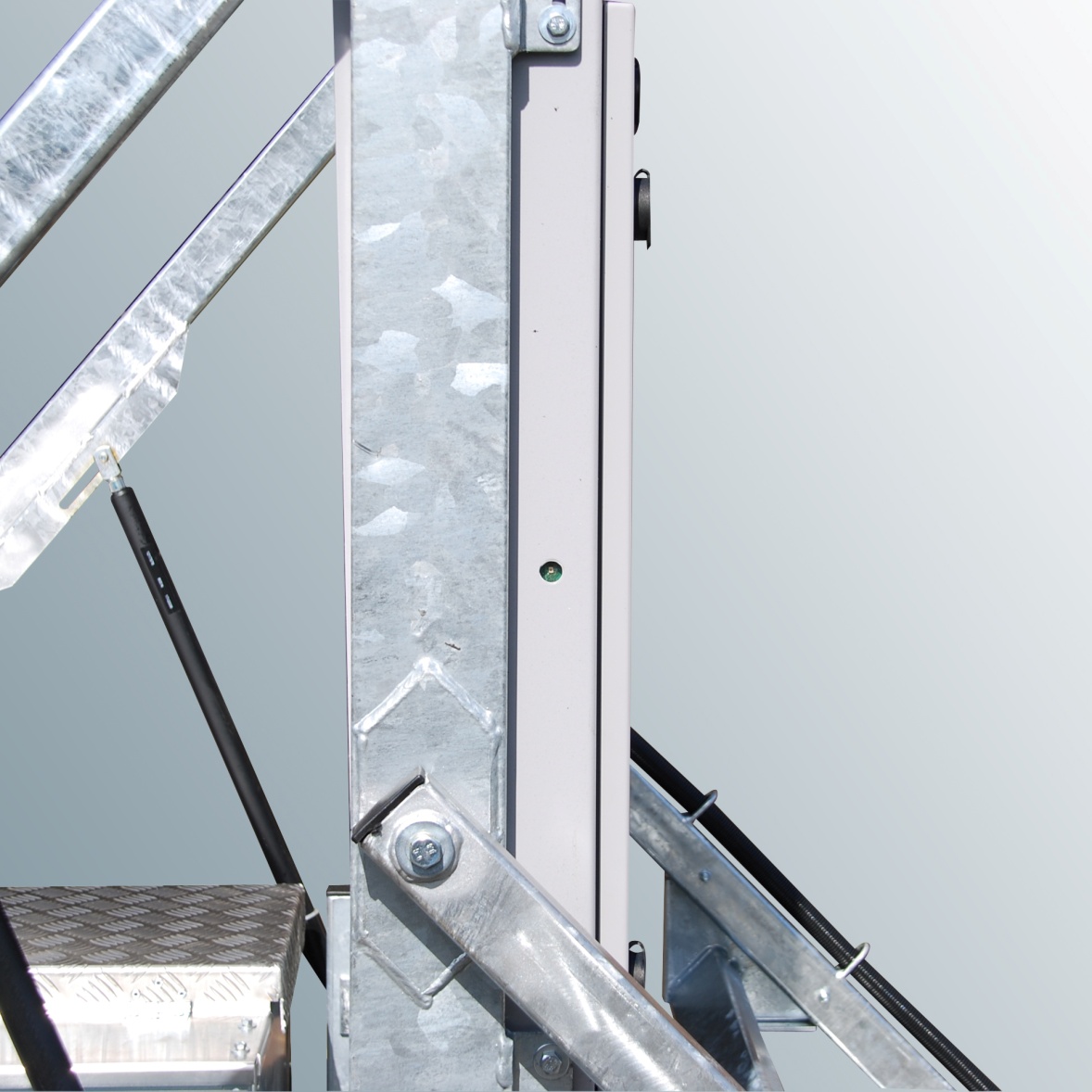 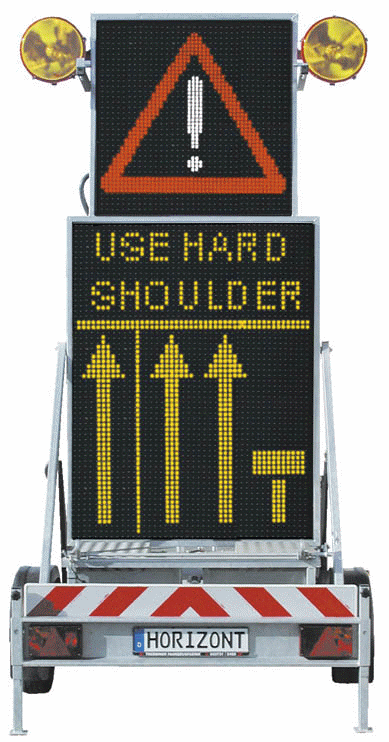 12
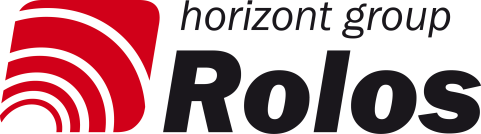 System automatycznego blokowania tablicy w pozycji transportowej i roboczej
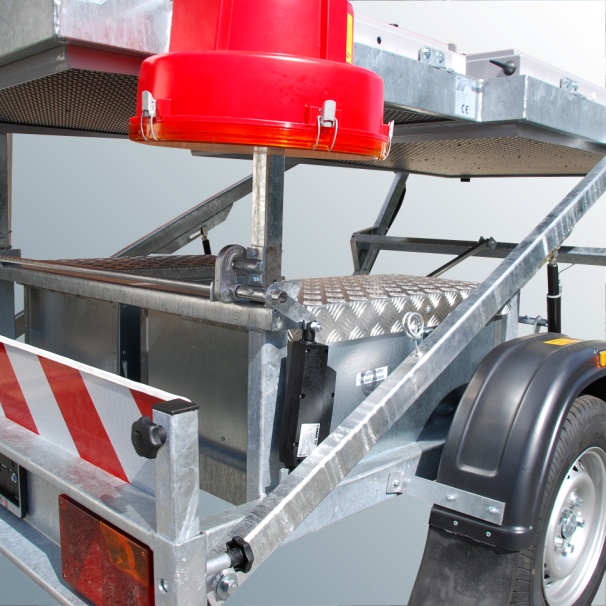 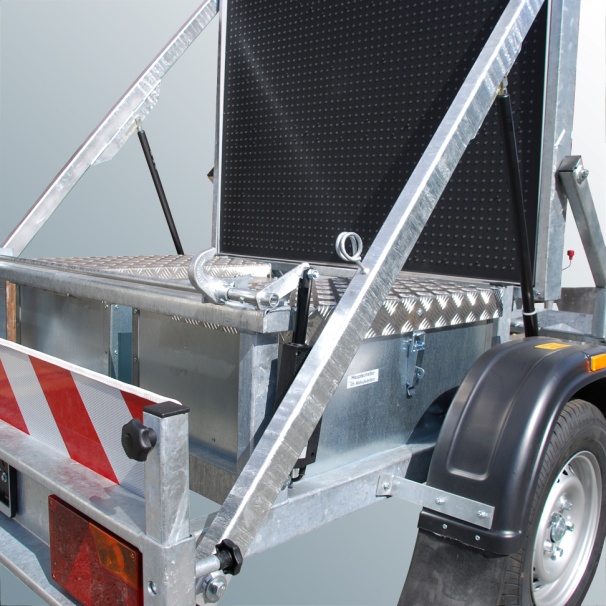 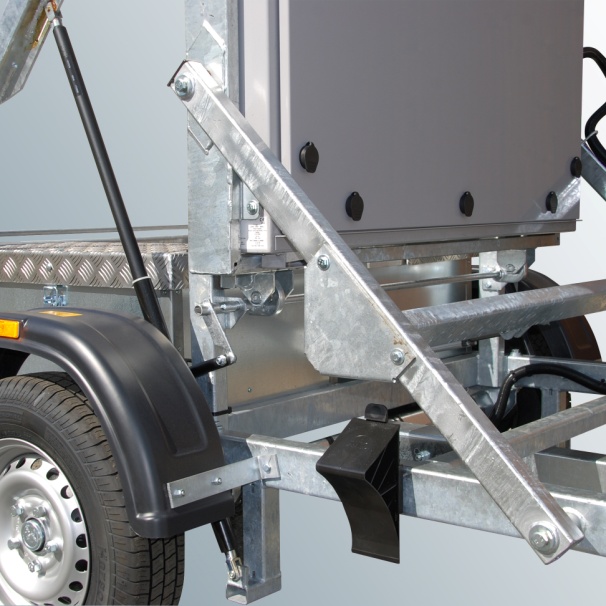 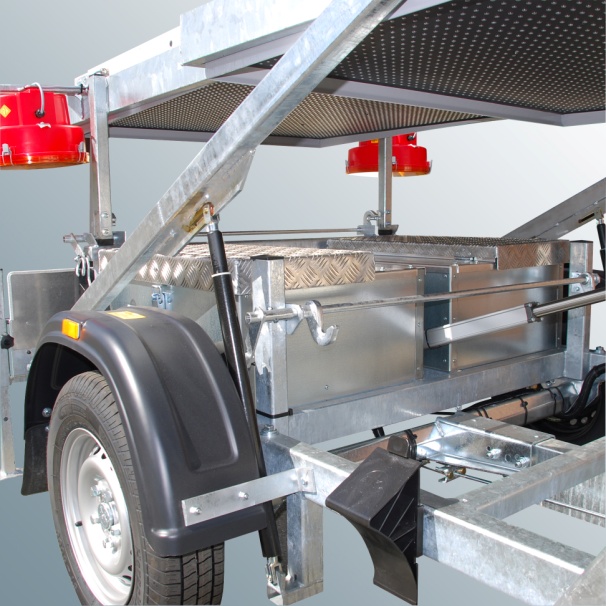 13
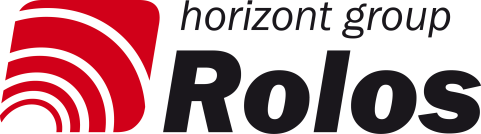 VWT-LED, przyczepa z tablicą o zmiennej treści
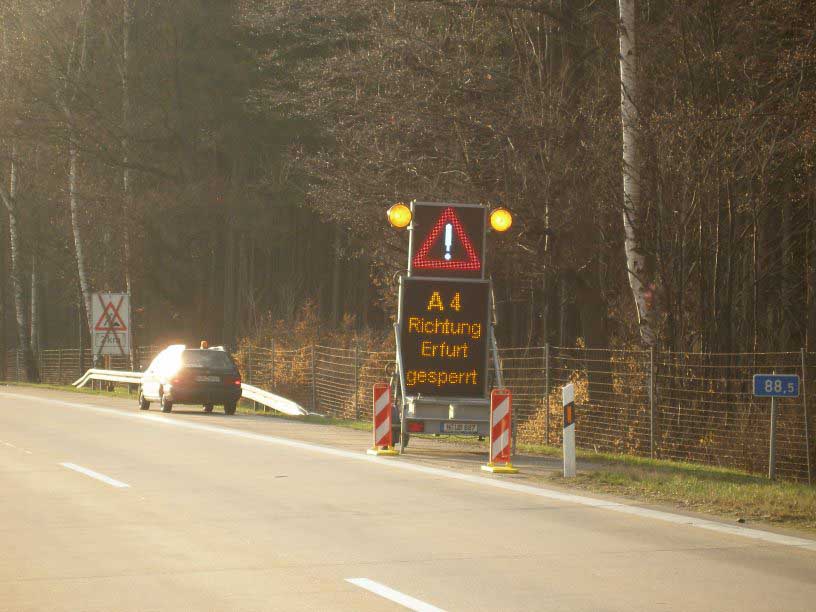 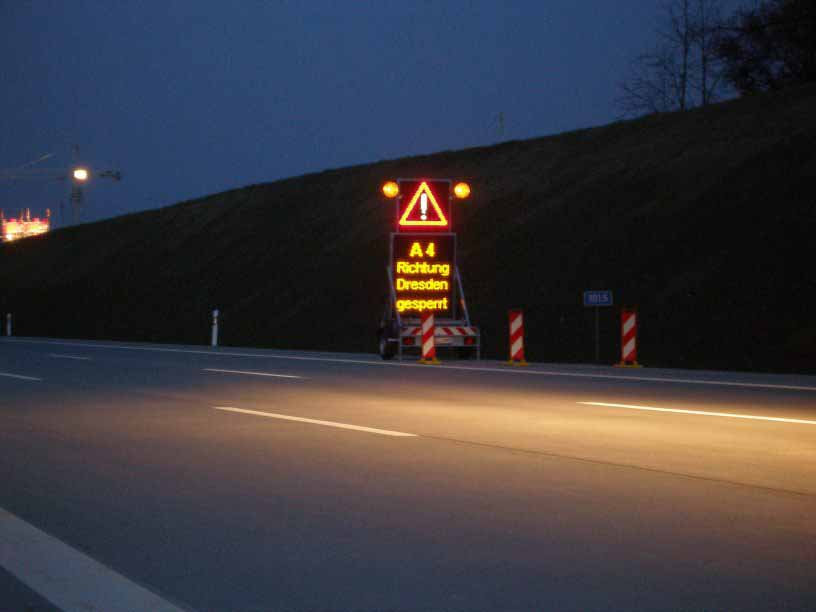 Niezależnie, nocą czy w dzień, znaki czy komunikaty LED są zawsze dobrze widoczne.
14
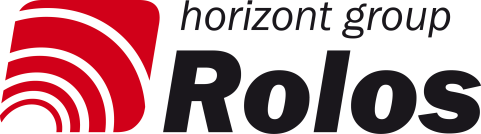 VWT-LED, przyczepa z tablicą o zmiennej treści
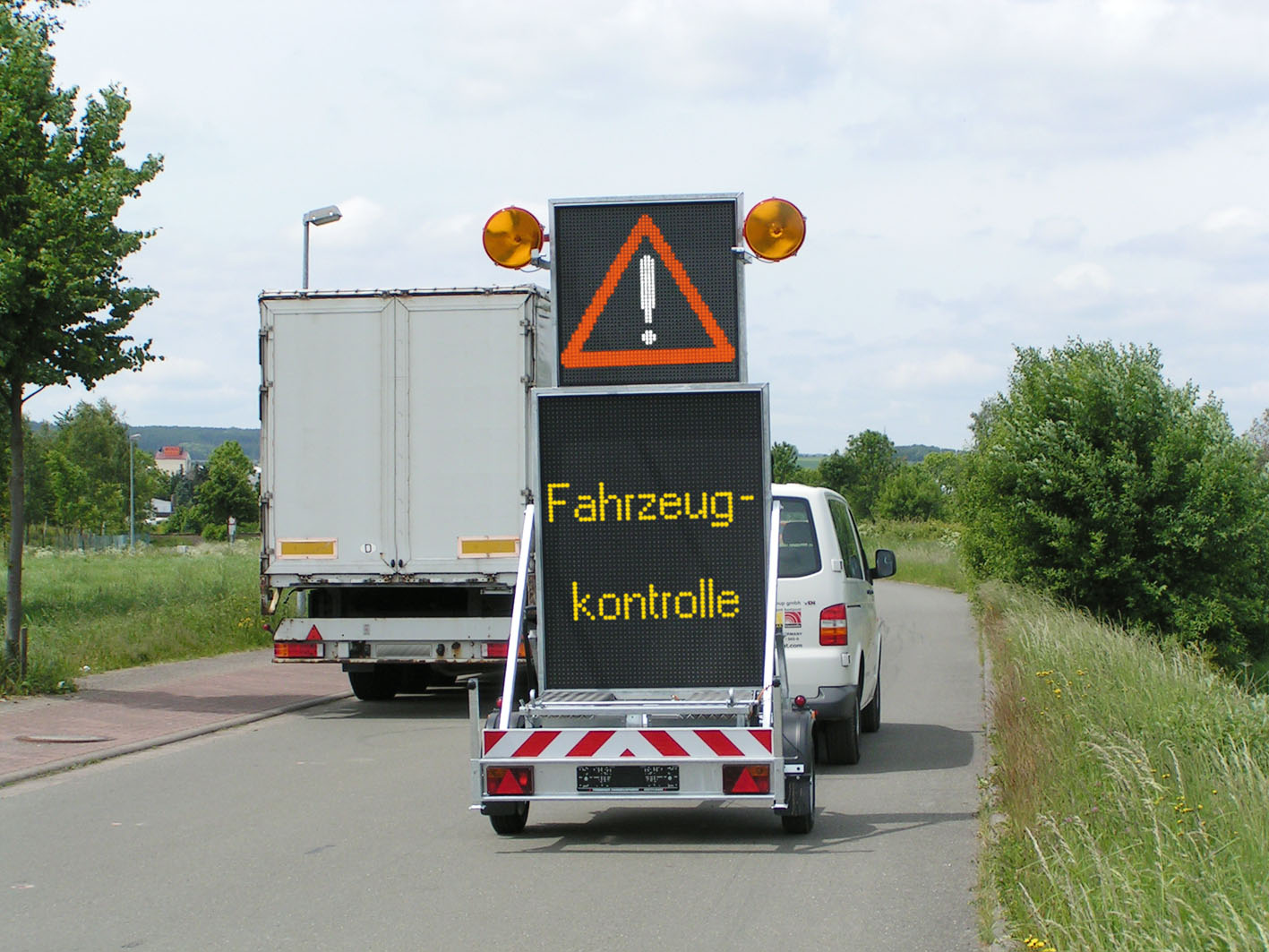 15
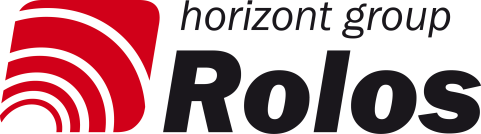 VWT-LED, przyczepa z tablicą o zmiennej treści
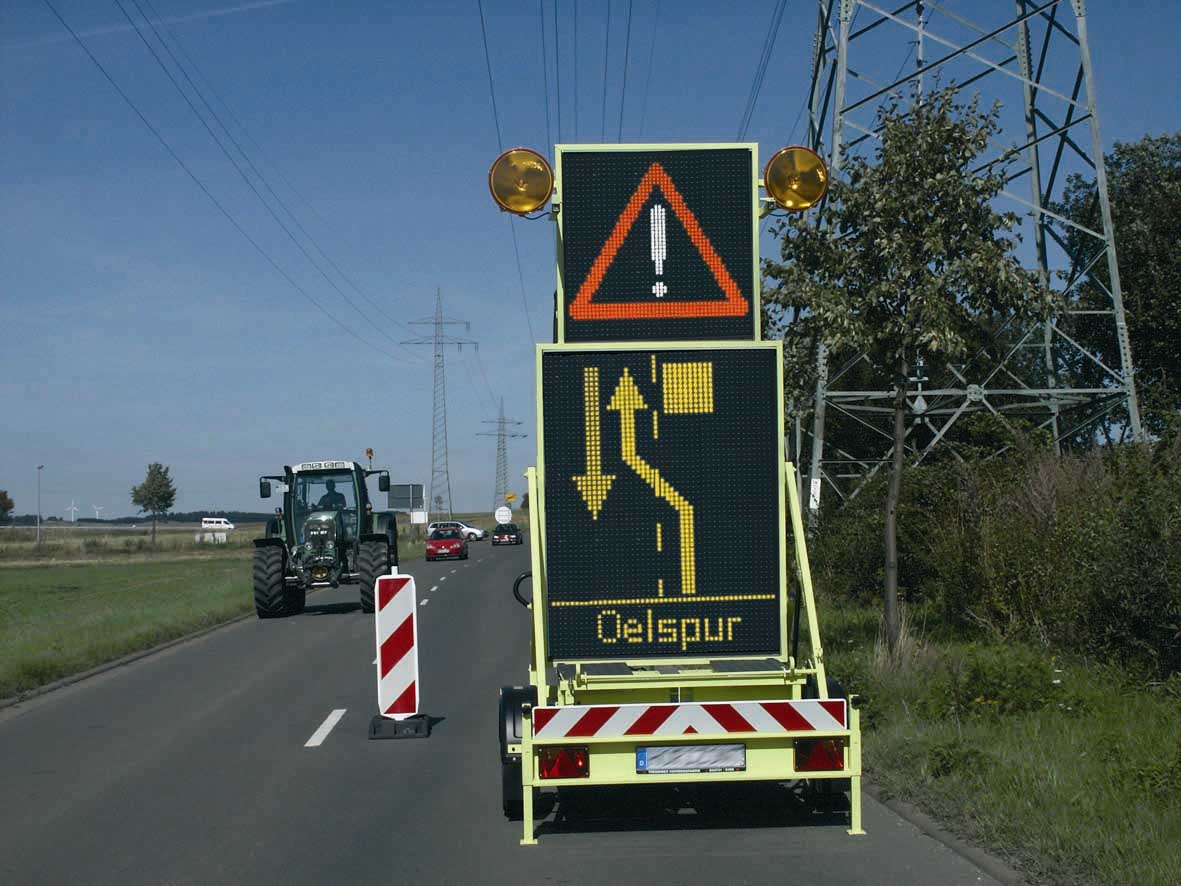 16
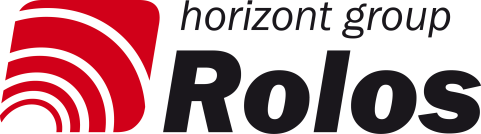 VWT-LED, przyczepa z tablicą o zmiennej treści
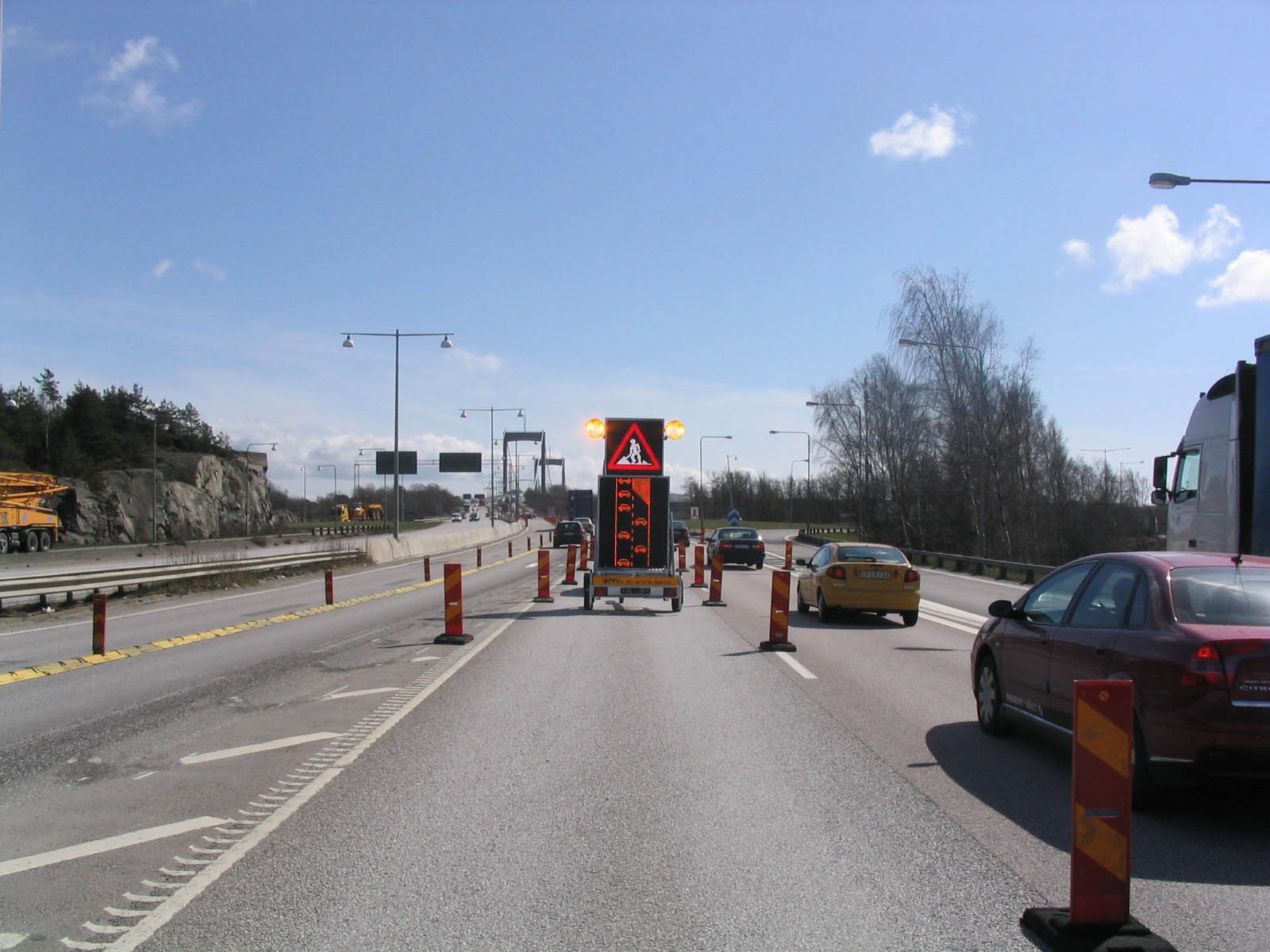 17
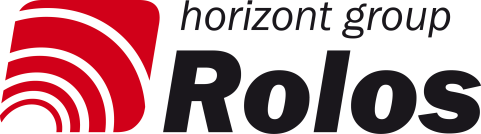 VWT-LED, przyczepa z tablicą o zmiennej treści
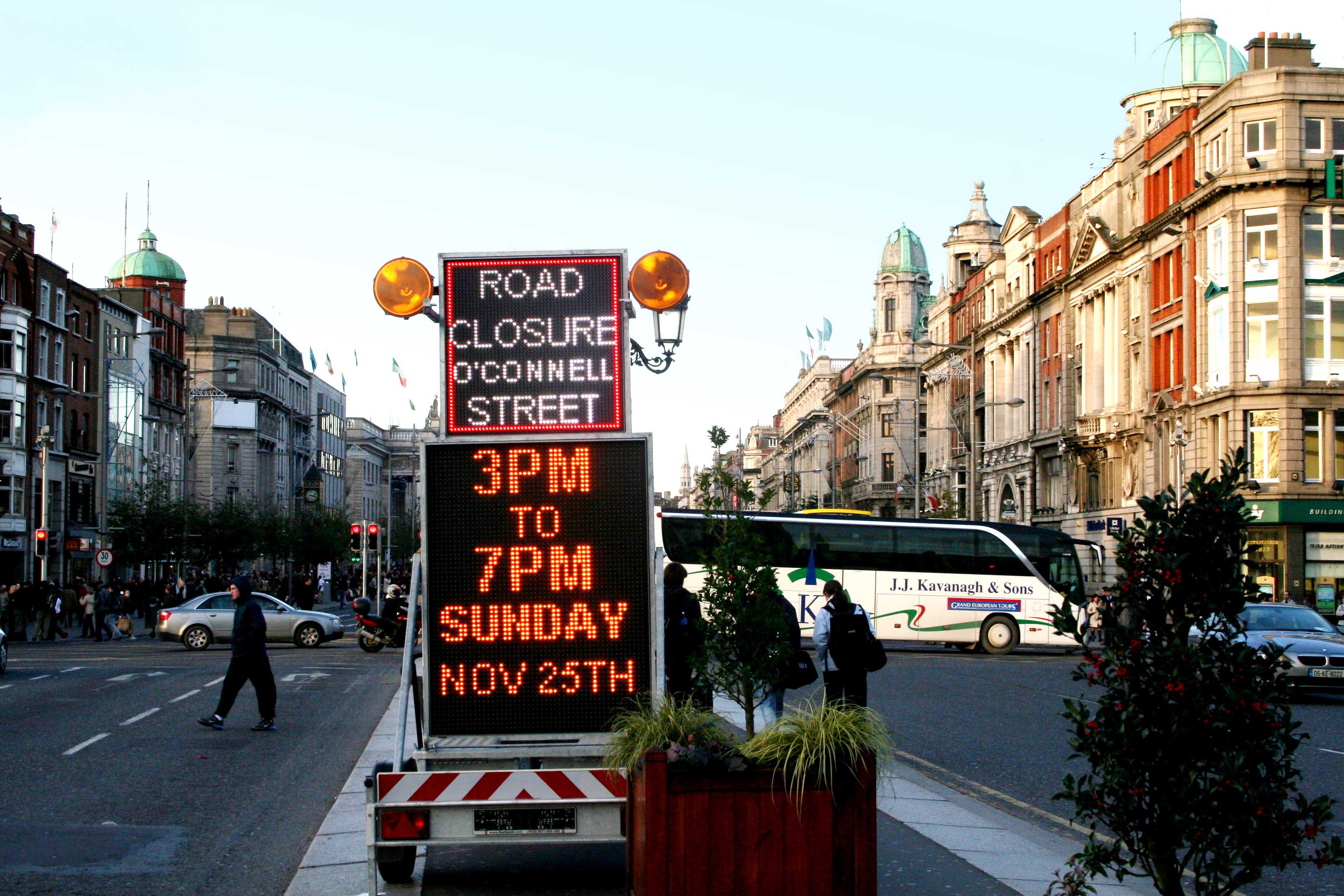 18
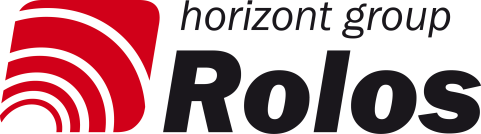 VWT-LED, przyczepa z tablicą o zmiennej treści
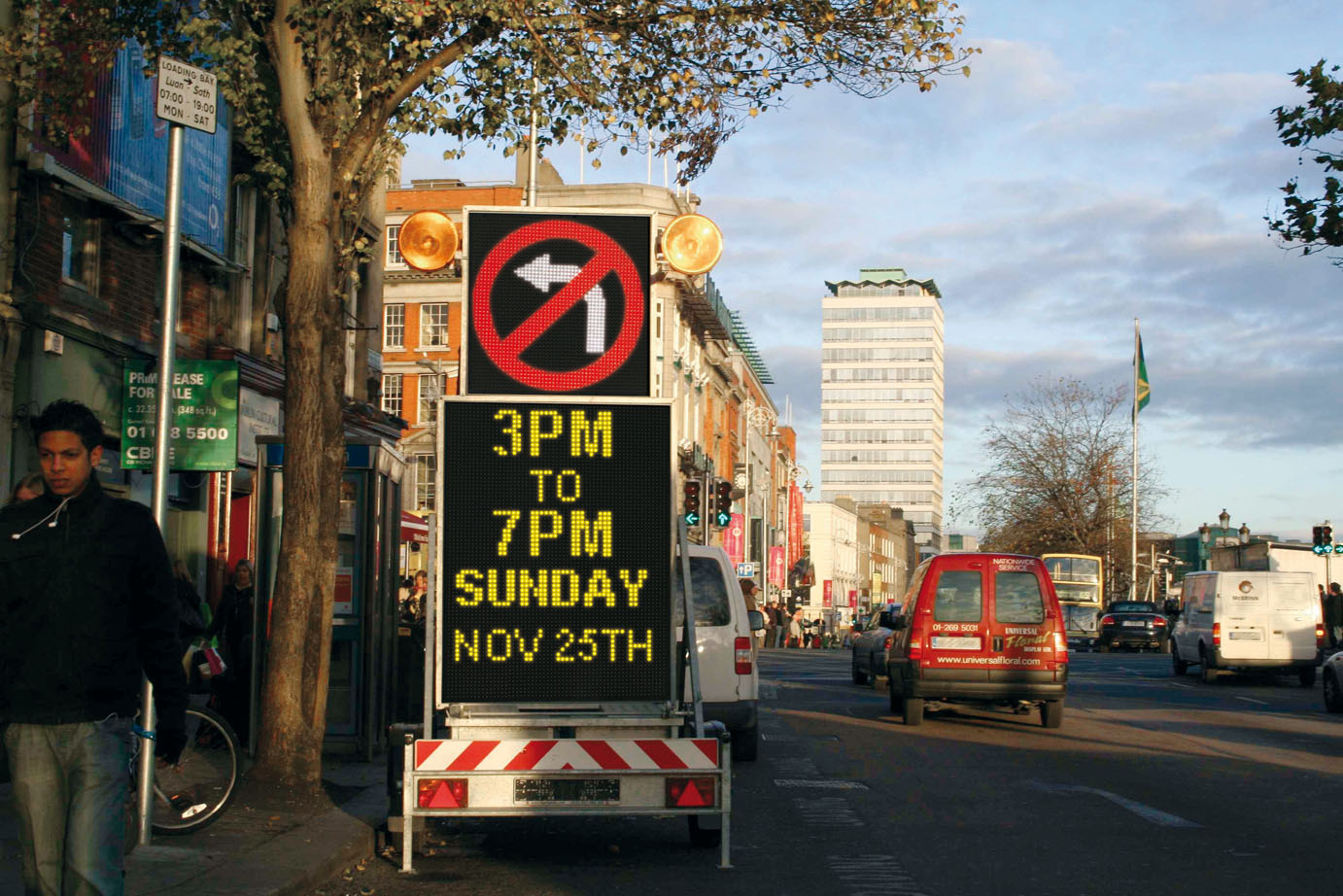 19
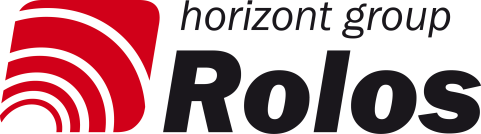 VWT-LED, przyczepa z tablicą o zmiennej treści
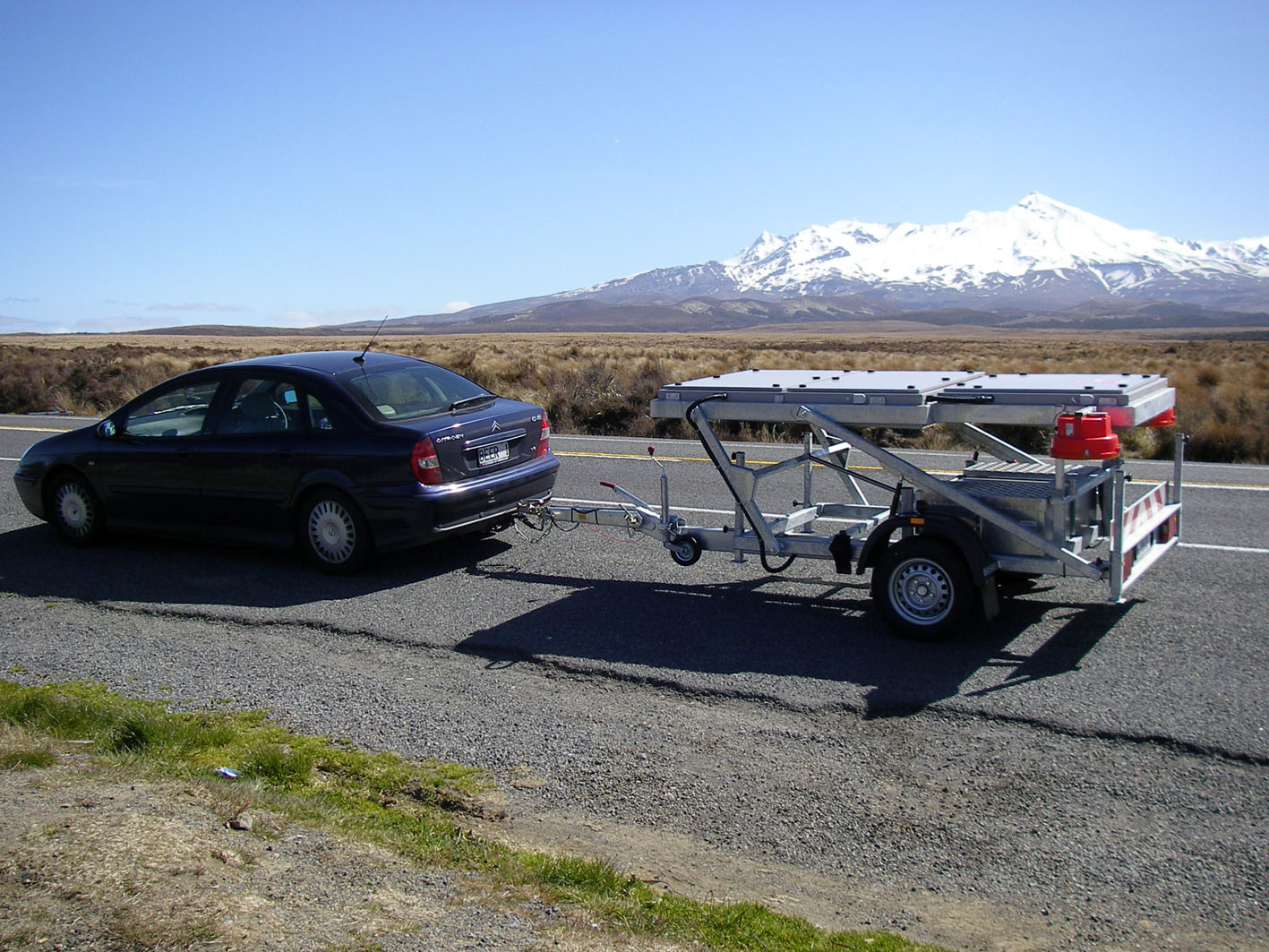 20
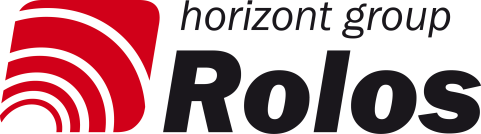 VWT-LED, przyczepa z tablicą o zmiennej treści
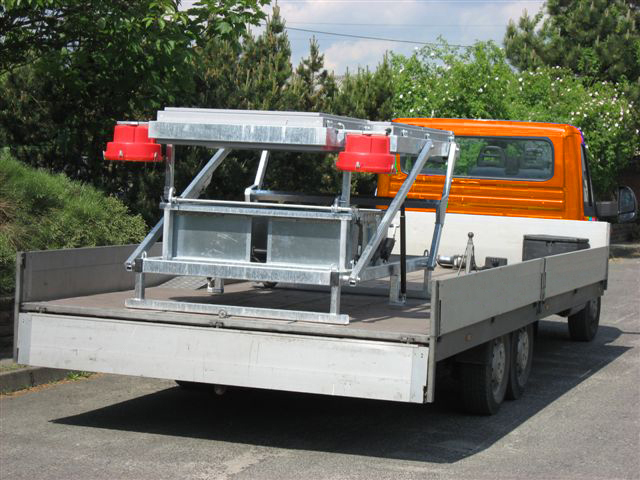 21